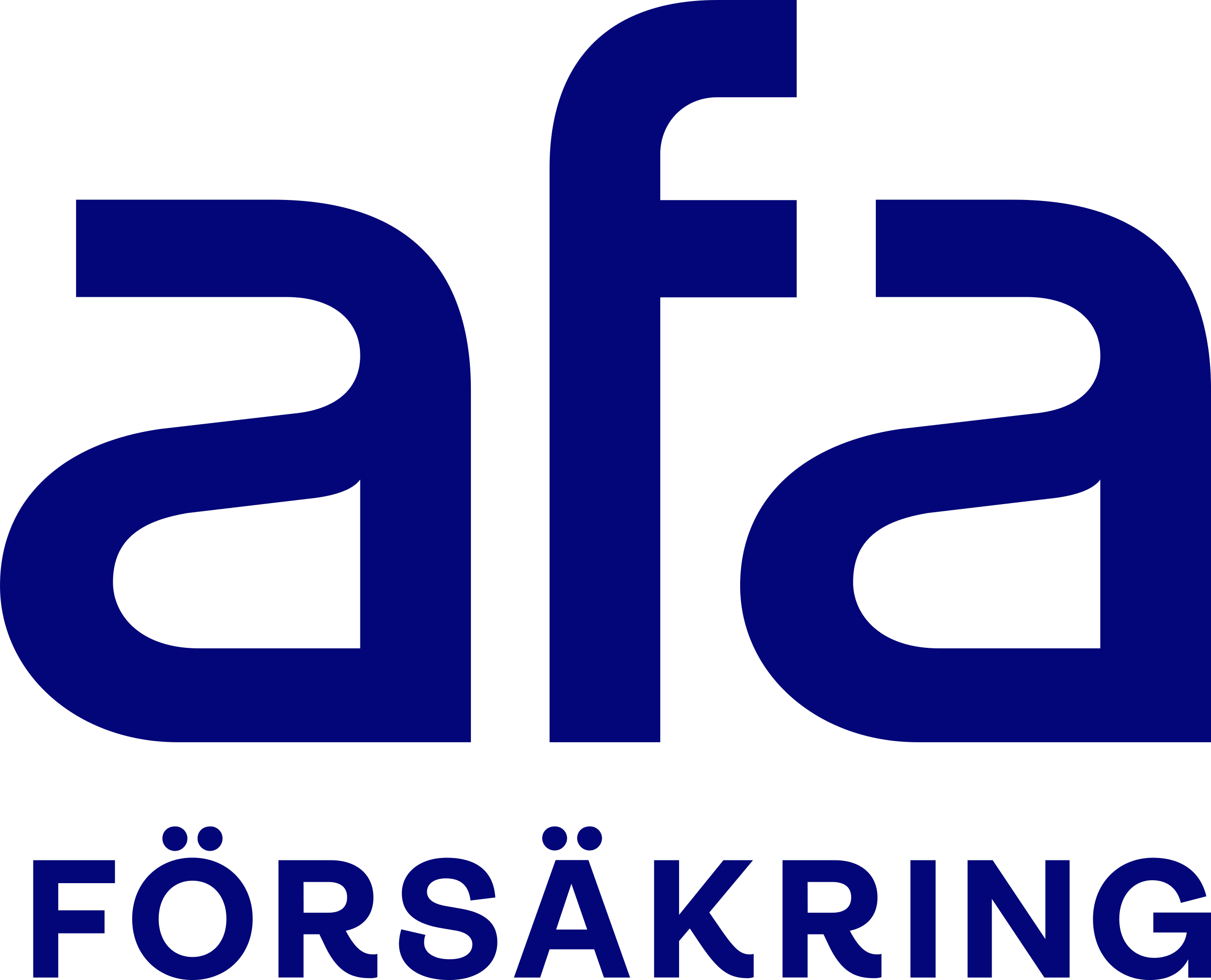 Bruten handled
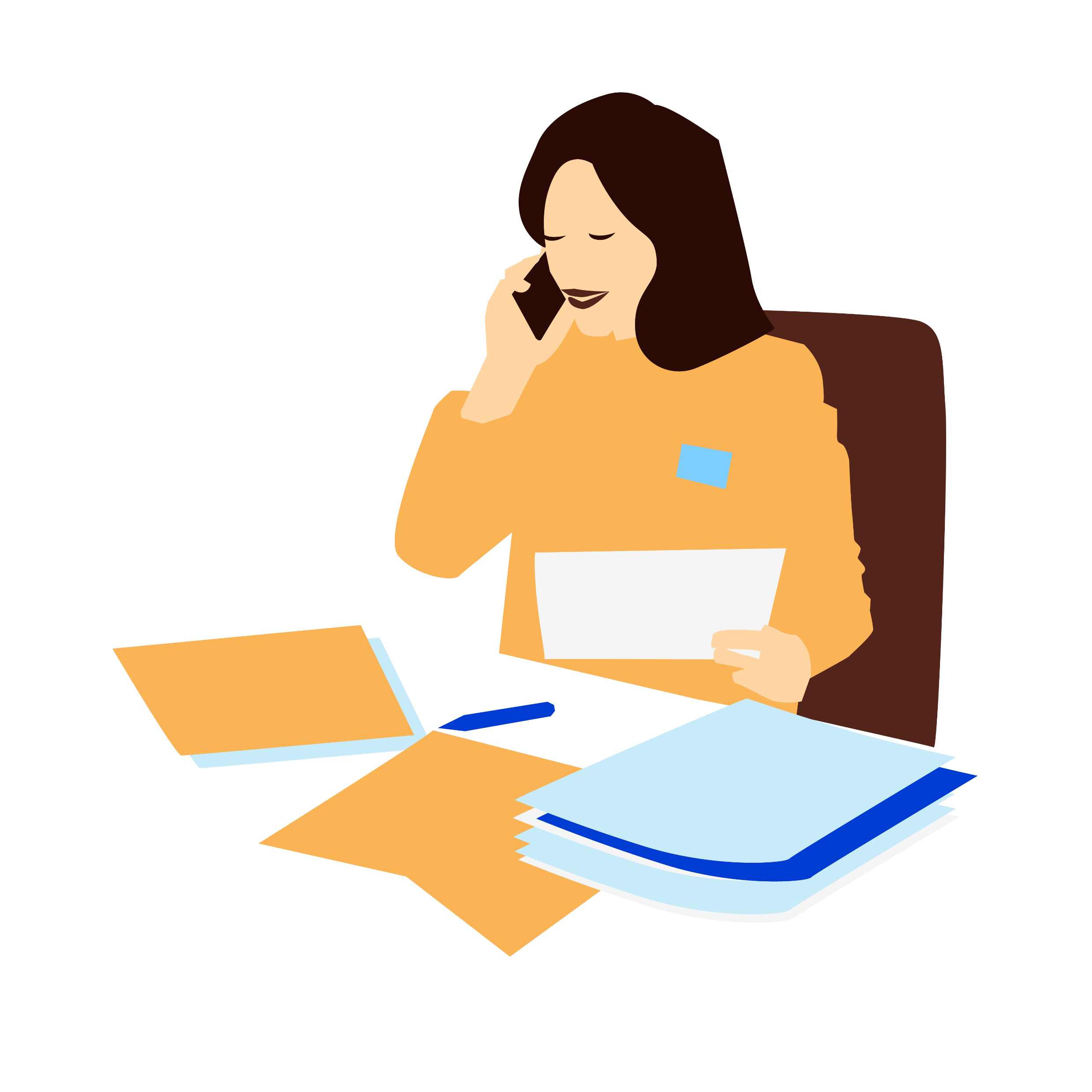 Yara arbetar som förvaltningschef inom äldreomsorgen. Hon halkade i korridoren och bröt höger handled.

Yrke: Förvaltningschef
Ålder: 40 år
Månadslön: 65 000 kr
Sjukskrivning: 3 månader
Kostnader: Läkarvård och mediciner på 1 800 kr
Efter sjukskrivning: Efter cirka 1 år ­bedöms Yara ha 10 % medicinsk ­invaliditet
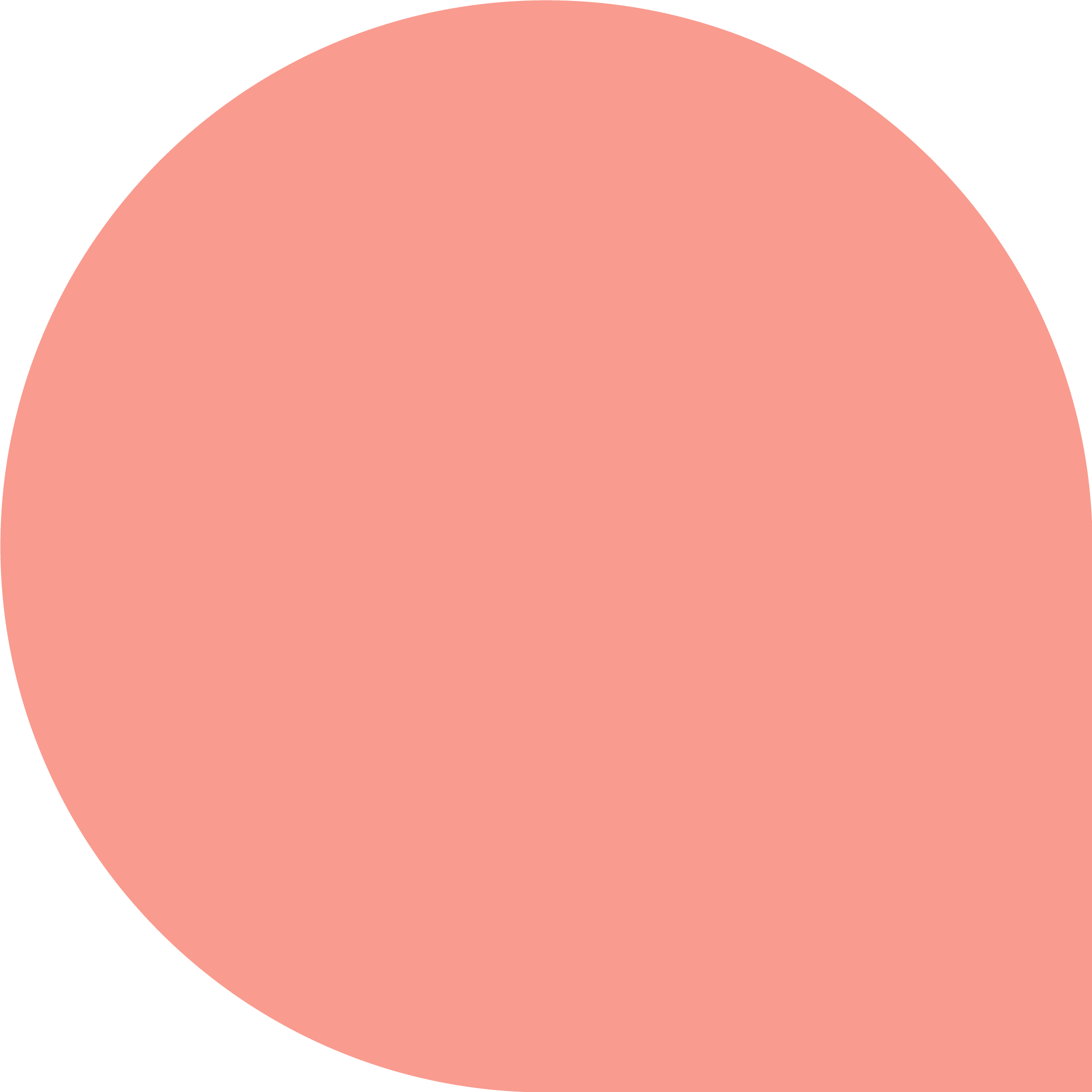 Om Yara inte gör någon anmälan till Afa Försäkring får hon ingen ersättning.
Ersättning från Afa Försäkring, den kollektivavtalade arbetsskade-försäkringen med ca 180 000 kr.